Introduction to the PatchAPI
Wenbin Fang,  Drew Bernat
Motivation:  a confluence of two tools
Self-propelled instrumentation
(1st party instrumentation)
Dyninst
(3rd party instrumentation)
User Mutator
Process

void foo () {


}

void bar () {


}

void baz () {


}
Process

void foo () {

    bar()
}
void bar () {

    baz()
}
void baz () {

}
Snippet
Snippet
DyninstAPI
Snippet
Code Patching

find point
insert snippet
delete snippet
PatchAPI
Snippet
Snippet
Snippet
Instrumenter.so
Code Patching
PatchAPI
2
Introduction to the PatchAPI
Dyninst and the Components
= New Component
= Existing Component
AST
= Proposed
Code
Gen
Symtab
API
Parse
API
Process
Patch 
API
Binary
Binary
InstructionAPI
DataFlow
API
ProcControlAPI
ProcControlAPI
Stackwalker
API
Stackwalker
API
3
Introduction to the PatchAPI
Self-propelled and the Components
= New Component
= Existing Component
Process
Binary Code
0101011
11001…
Symtab
API
Parse
API
Patch 
API
Binary
Binary
InstructionAPI
4
Introduction to the PatchAPI
Outline
Overview
Point + Snippet abstractions
Design
Challenges
Public + Plugin interfaces
Applications of PatchAPI
Dyninst Reintegration
Self-propelled instrumentation
5
Introduction to the PatchAPI
During Edge
Block Entry
Abstraction in DyninstAPI
Function Exit
BPatch_addressSpace* app = <GET ADDRESS SPACE>
BPatch_function* foo = <GET FUNCTION>
BPatch_snippet* snippet = <GET SNIPPET>
BPatch_Vector<BPatch_point*>* points = NULL;
...	
points =  foo->findPoint(BPatch_entry);
	
BPatchSnippetHandle* handle1 = 
     app->insertSnippet(snippet,  points,                            
                                           BPatch_callBefore);

points =  foo->findPoint(BPatch_exit);

BPatchSnippetHandle* handle2 = 
     app->insertSnippet(snippet,  points, 
                                           BPatch_callAfter);
...
Before Function Call
Snippet
FuncEntry
Before Instruction
Basic Block
Function Entry
Point
Basic Block
Basic Block
Snippet
User-defined
Snippet
FuncExit
Dyninst AST
CFG of function foo
DynC
Binary Code
6
Introduction to the PatchAPI
Refined Interfaces in PatchAPI
PatchMgrPtr patchMgr = <CREATE>
PatchFunction* foo = <GET FUNCTION>
SnippetPtr snippet = <GET SNIPPET>
vector<PointPtr> points;
FilterFunc myfilter;

patchMgr->findPoints(foo, 
                  FuncEntry | FuncExit | EdgeDuring | BlockExit, 
                  myfilter,
                  back_inserter(points));

patchMgr->batchStart();
for (int i = 0; i < points.size(); i++) 
    points[i]->push_back(snippet);
patchMgr->batchFinish();
…
FuncEntry
Snippet
Basic Block
EdgeDuring
Snippet
Filter-based
point query
Basic Block
Snippet
BlockExit
Basic Block
Transactional
semantics
Snippet
FuncExit
CFG of function foo
7
Introduction to the PatchAPI
Design Challenge 1: Backward Compatibility
PatchAPI has refined interfaces for code patching. 
Integrating PatchAPI back to dyninst should keep dyninst interfaces unchanged.
Dyninst
Compatibility Layer
Code Patching
  Functionality
Code Patching
  Functionality
PatchAPI
PatchAPI
8
Introduction to the PatchAPI
Design Challenge 2: Flexibility
1st Party
1st Party
Address Space
3rd Party
Binary Rewriter
AST
Snippet
User-defined
DynC
User-defined
CFG Parsing
Stored CFG
Online Parsing
Stored CFG
Instrumentation
Engine
Out-of-line
In-line
Out-of-line
9
Introduction to the PatchAPI
PatchAPI Public Interface
Binary Patching
Tools
Public
Interface
Internal
Plugin
Interface
PatchAPI
PatchMgr
Register plugins  + Accept requests
Point
Location +  Container
Snippet
Opaque handle
Instance
Snippet instance at point
10
Introduction to the PatchAPI
Patch Manager
Register plugins
Filter-based point query
Enforce transactional semantics for patching
batchStart / batchFinish
Improve instrumentation performance
Reduce # of IPCs for 3rd party instrumentation.
11
Introduction to the PatchAPI
Patch Manager (Cont.)
Filter-based point query
Scope
function, block, edge, or instruction
Point type
FuncEntry, BlockExit, BeforeCall, BeforeInsn … 
Filter function
User-implemented
Fine grained control
e.g.,  Function calls with function name MPI_*
e.g.,  “push” instructions
…
12
Introduction to the PatchAPI
Example
// Find Points at Function Exits and  Block Exits of 
// those having two outgoing edges
class MyFilterFunc {
    bool operator() (PointPtr pt) {
        if (pt->type() == FuncExit) return true;
        PatchBlock* block = <GET BLOCK Containing pt>
        If (block->targets().size() == 2) return true;
        return false;
    } 
};

vector<PointPtr> output;
MyFilterFunc myfilter;
PatchFunction* foo = <GET FUNCTION>
patchMgr->findPoints (foo,  
                                            BlockExit | FuncExit,  
                                            myfilter,  
                                            back_inserter(output));
Basic Block
BlockExit
Basic Block
BlockExit
Basic Block
BlockExit
FuncExit
CFG of function foo
13
Introduction to the PatchAPI
Point, Snippet, and Instance
Snippet insertion


Instance iterator


Snippet removal
foo () {










}
Instance push_back(Snippet);
Instance push_front(Snippet);
Point
Instance
Snippet
instance_iterator begin();
instance_iterator end();
Instance
Snippet
Instance
Snippet
bool remove(Instance);
14
Introduction to the PatchAPI
PatchAPI Plugin Interface
Binary Patching
Tools
Public
Interface
Internal
Plugin
Interface
PatchAPI
1st party, 3rd party, binary rewriter
Address Space
AST, DynC, user-defined code …
Snippet
Online parsing, reuse stored CFG
CFG Parsing
In-line, out-of-line
Instrumentation
Engine
15
Introduction to the PatchAPI
Address Space
Memory management primitives
malloc / realloc / free
write / read
Example
3rd party instrumentation uses ptrace
1st party instrumentation uses libc
16
Introduction to the PatchAPI
Snippet
DynC

if (x == 0) {
  inf ‘printf("x == 0\n");
} else  if (x  > 3) {
  inf ‘printf("x > 3\n");
} else {
  inf ‘printf("x < 3 but x != 0\n");
}
AST
Provided by us:
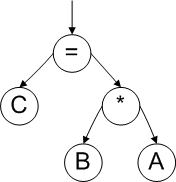 Binary Code

55
48 89 e5
48 83 ec 20
47 45 ec 00 00 00 00 
eb 39 
b8 00 00 00 00 
e8 a8 f5 df ff
User-defined:
…
17
Introduction to the PatchAPI
CFG Parsing
User Mutator
User Mutator
PatchAPI
PatchAPI
Reuse CFG info
Parse CFG info
Reuse
On demand 
parsing
Patching
Patching
Stored CFG info
Process
Process
Offlne Parser
18
Introduction to the PatchAPI
Dyninst Reintegration
Dyninst
Public
Interface
Internal
Plugin
Interface
PatchAPI
Dyninst Address Space
3rd party, binary rewriter
Address Space
AST
Will support DynC in the future
Snippet
ParseAPI
Parse CFG during the runtime 
of instrumentation
CFG Parsing
In-line
Relocate  a group of code,
embed snippet
Instrumentation
Engine
19
Introduction to the PatchAPI
Self-propelled instrumentation
Self-propelled
Public
Interface
Internal
Plugin
Interface
PatchAPI
libc
1st party instrumentation
Address Space
Binary code
A small set of instructions
Snippet
Stored CFG
Reuse stored CFG information
CFG Parsing
Hybrid
Out-of-line + In-line
Instrumentation
Engine
20
Introduction to the PatchAPI
Status
√
Conception
√
√
Interface Design
Code Refactoring
Dyninst Reintegration
Build Self-propelled instrumentation
21
Introduction to the PatchAPI
Summary
PatchAPI from/back to Dyninst
Point and Snippet
Design of PatchAPI
Public Interface
Filter-based Point Query
Transactional Semantics
Plugin Interface
Customizing Instrumentation
To be released with Dyninst 8.0
22
Introduction to the PatchAPI
Question?
23
Introduction to the PatchAPI